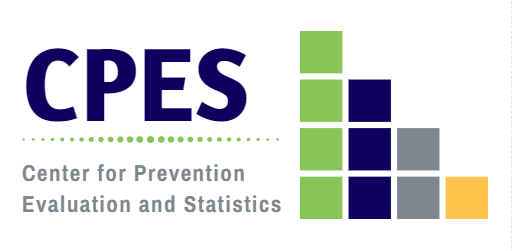 Statewide Epidemiological Outcomes Workgroup (SEOW) MeetingWednesday, July 29, 202010 am – 12 noon
WebEx Meeting number (access code): 120 975 9382
Meeting password: JeGt8fa9FM2
 
JOIN BY PHONE
1-415-655-0002
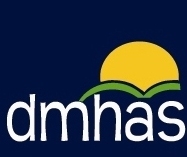 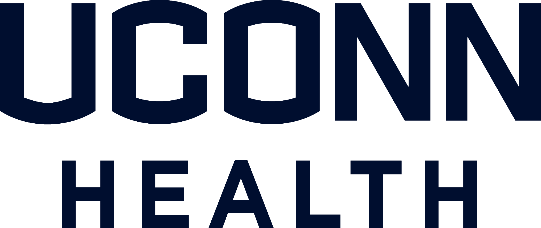 SEOW 2020 Prioritization: A Data-driven Process
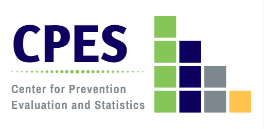 CPES Data Presentation
2019 Epidemiological Profiles

State-level Data from:
Data Haven
DMHAS	
DCP
DESPP
DOT
DPH
OCME
National data from:
SAMHSA		
CDC
DEA		
DOJ
NIA
NIAAA		
WHO

Data Resources/Support:
CT Data Collaborative
CT Open Data Initiative (OPM)
CT Clearinghouse
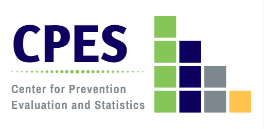 SEOW Prioritization of Substances
Prioritization was undertaken to support DMHAS prevention planning
Members participated in an online survey, based on substance data presented by UCHC CPES, and epidemiological profiles distributed to respondents
Prioritization based on magnitude, impact, and changeability
12-17, 18-25, 26-65, and 66+ age groups
15 members completed the survey
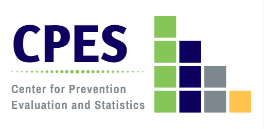 Respondents considered:
Consumption, use data 
Risks and consequences of use
Long term effects
Treatment admission data
Overdose and death data
Accessibility of substances
Gateway potential
Cost of treatment
Relaxed laws around marijuana and potential legalization
Target population (the work we do)
State demographics and subpopulations affected
Personal experience
Potential for policy decisions to address substance 
State’s capacity to address the problem
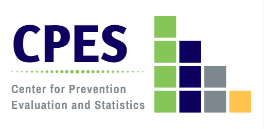 SEOW Members were asked to prioritize based on:
Magnitude
How many people are affected and how serious 
are the consequences?

Impact
How does this affect the population and systems 
such as the economy, healthcare, and judicial?

Changeability 
What is the State’s capacity and readiness to 
address this problem?
Rank of Priority Substances, 12-17 Age Group
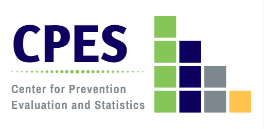 Also of concern:
Synthetic marijuana/ K2
Adderall
PCP
Other controlled substances
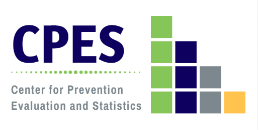 Problem Substances of Greatest Concern for 12-17 Age Group, According to Key Informants: Connecticut CRS, 2020
[Speaker Notes: Note for the 12-17 years old group for Tobacco: Of the 13%, 7.5% are concerned about e-cigarettes/vaping, while 5.4% are concerned about Tobacco.

For cases where the Other category was selected, the following recodes were applied.
Fentanyl = Heroin
Opiates/opioids  = Prescription drugs
E-cigarettes, Juuling, vaping, nicotine = Tobacco]
SEOW Substance Misuse Priority Rankings: 2017 vs. 2020
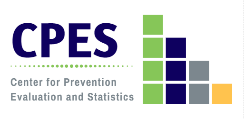 *Vaping/ENDS as a prioritization choice was added in 2020
2017 N= 12, 2020 N=15
Magnitude, Impact, and Changeability of Substance Use, 
12-17 Age Group
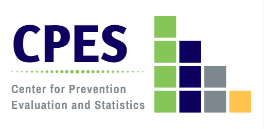 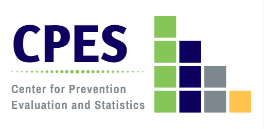 Rank of Priority Substances, 18-25 Age Group
Also of concern:
Synthetic marijuana/K2
Kratom
Adderall
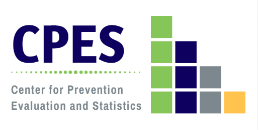 Problem Substances of Greatest Concern for 18-25 Age Group, According to Key Informants: Connecticut CRS, 2020
[Speaker Notes: Note for the 12-17 years old group for Tobacco: Of the 13%, 7.5% are concerned about e-cigarettes/vaping, while 5.4% are concerned about Tobacco.

For cases where the Other category was selected, the following recodes were applied.
Fentanyl = Heroin
Opiates/opioids  = Prescription drugs
E-cigarettes, Juuling, vaping, nicotine = Tobacco]
SEOW Substance Misuse Priority Rankings: 2017 vs. 2020
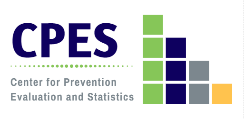 *Vaping/ENDS as a prioritization choice was added in 2020
2017 N= 12, 2020 N=15
Magnitude, Impact, and Changeability of Substance Use, 18-25 Age Group
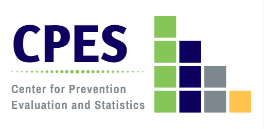 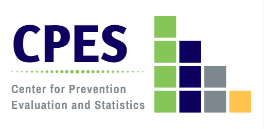 Rank of Priority Substances, 26-65 Age Group
1
Problem Substances of Greatest Concern for 26-65 Age Group, According to Key Informants: Connecticut CRS, 2020
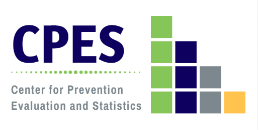 [Speaker Notes: Note for the 12-17 years old group for Tobacco: Of the 13%, 7.5% are concerned about e-cigarettes/vaping, while 5.4% are concerned about Tobacco.

For cases where the Other category was selected, the following recodes were applied.
Fentanyl = Heroin
Opiates/opioids  = Prescription drugs
E-cigarettes, Juuling, vaping, nicotine = Tobacco]
SEOW Substance Misuse Priority Rankings: 2017 vs. 2020
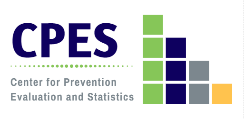 *Vaping/ENDS as a prioritization choice was added in 2020
2017 N= 12, 2020 N=15
Magnitude, Impact, and Changeability of Substance Use, 26-65 Age Group
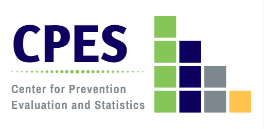 Rank of Priority Substances, 66+ Age Group
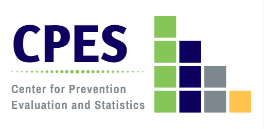 1
Problem Substances of Greatest Concern for 66+ Age Group, According to Key Informants: Connecticut CRS, 2020
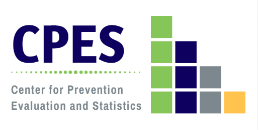 [Speaker Notes: Note for the 12-17 years old group for Tobacco: Of the 13%, 7.5% are concerned about e-cigarettes/vaping, while 5.4% are concerned about Tobacco.

For cases where the Other category was selected, the following recodes were applied.
Fentanyl = Heroin
Opiates/opioids  = Prescription drugs
E-cigarettes, Juuling, vaping, nicotine = Tobacco]
SEOW Substance Misuse Priority Rankings: 2017 vs. 2020
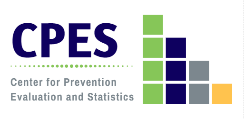 *Vaping/ENDS as a prioritization choice was added in 2020
2017 N= 12, 2020 N=15
Magnitude, Impact, and Changeability of Substance Use, 66+ Age Group
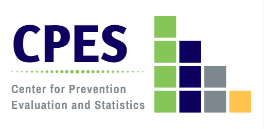 How well do your substance priority rankings align with the priorities of the agency/organization you represent?
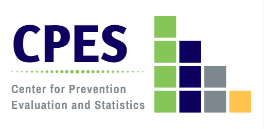 Not at All
Somewhat
Very Well
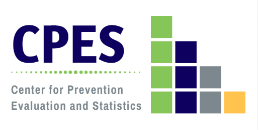 The 2020 SEOW Prioritization: Now What?
Do prioritization results fit with priorities of the rest of the SEOW membership?
Member agencies who did not participate?
DMHAS’ existing priorities? 
What is the state’s capacity and readiness to address priorities?
In what ways can state’s capacity be increased?
Next steps for DMHAS, CPES, and the SEOW?
How will DMHAS use the prioritization data?
How can CPES expand data resources to address these priorities? 
How can the SEOW participate in prioritization next steps?
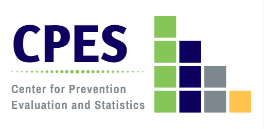 Next Steps: Building Connecticut’s Data Capacity for Mental Health Promotion: CDC ACES Prevention Data to Action Grant (PACE:D2A)
CDC Cooperative Agreement grant opportunity
$500,000 per annum, 3 years
Two primary goals:
Enhance or build state-level surveillance infrastructure for the collection, analysis and application of ACE data to inform statewide ACE prevention activities
Support implementation of data-driven, comprehensive, evidence-based ACE primary prevention strategies
Three required foci:
Enhance/build the data infrastructure for ACE-related data
Implementation evidence-based primary ACE prevention strategies
Conduct data to action activities to continue to assess surveillance and primary prevention needs and adjust activities over time
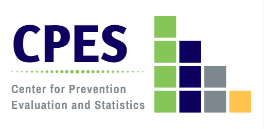 PACE:D2A Required Elements
Partner with the state entity that administers the YRBS with ACE questions for 2021
Collect, analyze, synthesize state and community level ACE data, including social determinants of health
Produce annual state data profiles
Disseminate findings to key stakeholders at state and local levels
Enhance an existing state action plan to support ACE prevention
Implement 2+ core primary prevention strategies 
Leverage multi-sector partnerships and resources focused on ACE prevention
Adverse Childhood Experiences (ACEs)
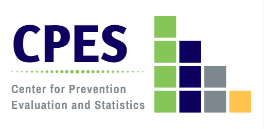 Preventable, potentially traumatic events that occur in childhood:
Abuse or neglect (emotional or physical)
Experiencing or witnessing violence in the home or community
Having a family member attempt or die by suicide
Growing up in a household with substance use or a mental health problem
Family instability due to parental separation/divorce or incarceration of a member of the household
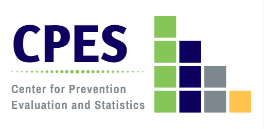 CT PACE Application
OEC with DCF, DMHAS and DPH
MOU with DPH for 2021 YRBS 8- item ACE module
Children’s Behavioral Health Plan (Plan 4 Children)
Plan for Children Implementation Advisory Board (IAB)
SEOW/CPES role:
Identify, collect, analyze, synthesize and disseminate ACE data 
Landscape analysis of existing ACE prevention resources and strategies
ACEs Workgroup
Monitor ACE data over time
Evaluation by UConn School of Social Work
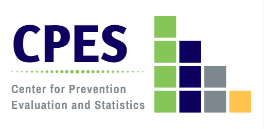 CT PACE Application: Prevention Strategies
Strengthen economic supports:
Earned Income Tax Credits (EITC) training for high-risk families receiving home care and early childhood intervention services to increase EITC uptake 
Collaborate with United Way 211 to provide public awareness campaign on EITC
Social media campaign to promote social norms for safety and mental health (including elements of Gizmo’s Pawesome Guide to Mental Health)
Teach skills of social-emotional learning to families receiving home visiting services
Inter-agency trauma-informed training for providers who work with families (CHDI)
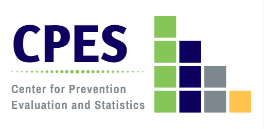 CT PACE Application: Data to Action
ACE Workgroup reporting to IAB
IAB recommendations to the State Legislature re: legislative agenda and policies to prevent/mitigate ACEs
Increase use, access and sharing of ACE data among partners
Increase awareness and understanding of disparate burdens of ACEs
Increase awareness of effective prevention strategies
Monitor outcomes of primary prevention strategies
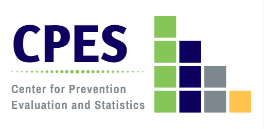 ACE Indicators Currently Accessible
BRFSS adult ACES data
NSCH module for children experiencing ACEs 
Child abuse/neglect allegations 
YRBS ACEs module
YRBS resilience/protective factors
ACS household data (single- parent head, poverty, median income, cost-burdened)
UCR juvenile arrests
Mobile crisis call volume
Adult substance abuse treatment admissions
Adult mental health treatment admissions
Children’s behavioral health treatment admissions
Community Wellbeing Survey SODH data
ACE Indicators to be Leveraged/Collected/Shared
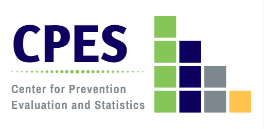 Homicide/suicide deaths of parent/caregivers
Child injury-related ED visits
Incarcerated adults with children
Children’s behavioral health treatment admissions
Domestic/family violence arrests/reports
Others?
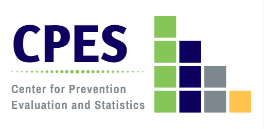 Thank you for joining us!
Next SEOW meetings:
Wednesday, September 16, 2020, 10 am
Wednesday, December 16, 2020, 10 am